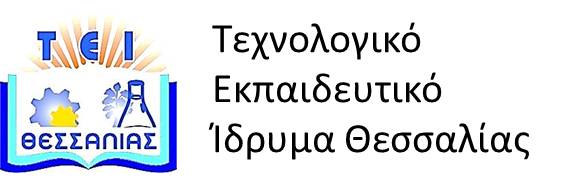 Διοίκηση Ανθρωπίνων Πόρων
Ενότητα 2:  Προγραμματισμός και Επιλογή Ανθρώπινου Δυναμικού.
Διδάσκων: Γεώργιος Ασπρίδης,
Επίκουρος Καθηγητής.
Τμήμα Διοίκησης Επιχειρήσεων.
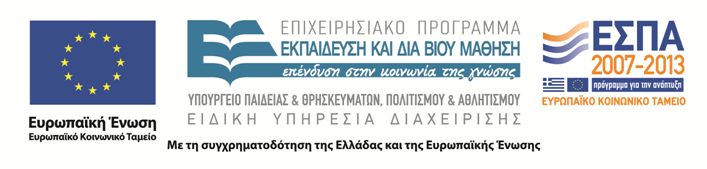 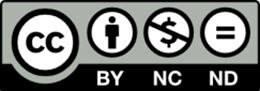 Άδειες χρήσης
Το παρόν εκπαιδευτικό υλικό υπόκειται στην παρακάτω άδεια χρήσης Creative Commons (C C): Αναφορά δημιουργού (B Y), Μη εμπορική χρήση (N C), Μη τροποποίηση (N D), 3.0, Μη εισαγόμενο. 
Για εκπαιδευτικό υλικό, όπως εικόνες, που υπόκειται σε άλλου τύπου άδειας χρήσης, η άδεια χρήσης αναφέρεται ρητώς.
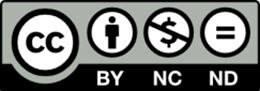 2
Χρηματοδότηση
Το παρόν εκπαιδευτικό υλικό έχει αναπτυχθεί στα πλαίσια του εκπαιδευτικού έργου του διδάσκοντα. 
Το έργο «Ανοικτά Ακαδημαϊκά Μαθήματα στο ΤΕΙ Θεσσαλίας» έχει χρηματοδοτήσει μόνο τη αναδιαμόρφωση του εκπαιδευτικού υλικού.
Το έργο υλοποιείται στο πλαίσιο του Επιχειρησιακού Προγράμματος  «Εκπαίδευση και Δια Βίου Μάθηση» και συγχρηματοδοτείται από την Ευρωπαϊκή Ένωση (Ευρωπαϊκό Κοινωνικό Ταμείο) και από εθνικούς πόρους.
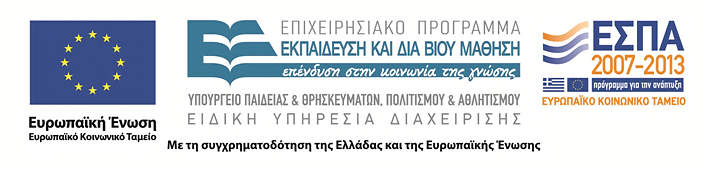 3
Περιεχόμενα ενότητας
1)  Αξιολόγηση Θέσεων Εργασίας
2)  Προγραμματισμός Ανθρώπινου Δυναμικού
3) Επιλογή Ανθρώπινου Δυναμικού
4) Σύνταξη Βιογραφικού Σημειώματος
Προγραμματισμός και Επιλογή Ανθρώπινου Δυναμικού
4
Η ΑΞΙΟΛΟΓΗΣΗ ΤΩΝ ΘΕΣΕΩΝ ΕΡΓΑΣΙΑΣ (Job Evaluation)
Οι  απαιτήσεις που έχει μία θέση εργασίας για να διεκπεραιωθεί μία εργασία. 
Διαπιστώνουμε τη βαρύτητα της θέσης, την αξία που έχει η θέση μέσα στο οργανωτικό διάγραμμα.
Οργανωτικό Διάγραμμα:  Δείχνει τις λεπτομέρειες των θέσεων εργασίας.
Διάγραμμα  Απογραφής: Μας δείχνει τις λεπτομέρειες τόσο της θέσης εργασίας, όσο και τις λεπτομέρειες που αφορούν τον άνθρωπο που κατέχει την συγκεκριμένη θέση (ως βάση έχει το οργανωτικό διάγραμμα).
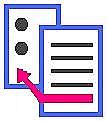 Προγραμματισμός και Επιλογή Ανθρώπινου Δυναμικού
5
ΠΡΟΓΡΑΜΜΑΤΙΣΜΟΣ ΑΝΘΡΩΠΙΝΟΥ ΔΥΝΑΜΙΚΟΥ
η διαδικασία που επιτυγχάνει τον προσδιορισμό της απόκτησης και την αξιοποίηση του απαιτούμενου προσωπικού, ώστε να επιτευχθούν οι στόχοι της οργάνωσης, τόσο σε ποιοτικό όσο και σε ποσοτικό επίπεδο. 
Με τον προγραμματισμό διαπιστώνουμε σε ποιο επίπεδο βρισκόμαστε, σε ποιο επίπεδο μπορούμε να φτάσουμε και τέλος, τις απαραίτητες ενέργειες που πρέπει να γίνουν για την επίτευξη του άριστου επιπέδου, υπολογίζουμε το δείκτη σταθερότητας μέσω στατιστικών ερευνών, αποτέλεσμα του οποίου είναι οι θέσεις εργασίας, τη δομή ηλικιών, σχέδια διαλογής και το ποσοστό παραιτήσεων.
Προγραμματισμός και Επιλογή Ανθρώπινου Δυναμικού
6
Επιλογή του Ανθρώπινου Δυναμικού
Η διαδικασία συγκέντρωσης πληροφοριών και αξιολόγησης των υποψηφίων για την επιλογή των πλέον κατάλληλων στις συγκεκριμένες θέσεις εργασίας που η οργάνωση ζητάει προσωπικό.  
Η επιλογή γίνεται με βάση τα προσόντα που απαιτεί η θέση εργασίας. 
Η επιλογή θα γίνει βάση των βιογραφικών όπου θα ακολουθήσουν και οι συνεντεύξεις, για να μάθει και η εταιρεία τον υποψήφιο καθώς και ο υποψήφιος την εταιρεία.
7
ΤΕΣΤ ΕΠΙΛΟΓΗΣ ΑΝΘΡΩΠΙΝΟΥ ΔΥΝΑΜΙΚΟΥ (1/2)
α) τεστ συναισθηματικής νοημοσύνης,
β) ψυχολογικά τεστ,  
γ) τεστ ικανοτήτων,
δ) τεστ ορθογραφίας.
Προγραμματισμός και Επιλογή Ανθρώπινου Δυναμικού
8
ΤΕΣΤ ΕΠΙΛΟΓΗΣ ΑΝΘΡΩΠΙΝΟΥ ΔΥΝΑΜΙΚΟΥ (2/2)
Το γραφείο αξιολόγησης για την πρόσληψη ελέγχει :
Τις γνώσεις και την εμπειρία του υποψηφίου.
Τις διοικητικές ικανότητες του υποψηφίου.
Τις σχέσεις με τους συναδέλφους του (επικοινωνία).
Πως επιλύει και αντιμετωπίζει τα προβλήματα που προκύπτουν.
Την ικανότητα στην λήψη απόφασης (ανάληψη πρωτοβουλιών - ευθύνης).
Νοοτροπία, προσωπικότητα, κουλτούρα υποψηφίου (αποδοχή κουλτούρας της επιχείρησης και εισαγωγή νέων στοιχείων από τον υποψήφιο).
Προγραμματισμός και Επιλογή Ανθρώπινου Δυναμικού
9
Παράδειγμα Τεστ  Συναισθηματικής Νοημοσύνης (1/3)
Διαβάστε προσεκτικά τις παρακάτω προτάσεις του τεστ και υποδείξετε τον βαθμό συμφωνίας ή διαφωνίας σας επιλέγοντας την εναλλακτική που σας αντιπροσωπεύει περισσότερο . 
-    Διαφωνώ Απολύτως  
Διαφωνώ Αρκετά  
Μάλλον Διαφωνώ   
Ούτε Διαφωνώ Ούτε Συμφωνώ   
Μάλλον Συμφωνώ   
Συμφωνώ Αρκετά   
Συμφωνώ Απολύτως
Προγραμματισμός και Επιλογή Ανθρώπινου Δυναμικού
10
Παράδειγμα Τεστ  Συναισθηματικής Νοημοσύνης (2/3)
Μπορώ να αναγνωρίζω τα συναισθήματα μου .
Ξέρω ακριβώς τι θέλω να πετύχω στην ζωή μου.
Οι γύρω μου μπορούν να με εμπιστευτούν για σημαντικά θέματα χωρίς να φοβούνται ότι θα τους απογοητεύσω. 
Δεν θα αντιμετωπίσω ιδιαιτέρα  προβλήματα αν  αναγκαστώ  να εργαστώ σε μια νέα θέση με συναδέλφους εντελώς αγνώστους.
Μου  αρέσει να ενεργώ με πρωτότυπο και ασυνήθιστο τρόπο.
11
Παράδειγμα Τεστ  Συναισθηματικής Νοημοσύνης (3/3)
Όταν χάνω την ψυχραιμία μου μπορώ να ηρεμήσω τον εαυτό μου  σχετικά εύκολα και  γρήγορα.
Μπορώ να υιοθετήσω έναν πολύ δύσκολο και υψηλό στόχο  και να εργαστώ σκληρά για να τον πετύχω.
Μπορώ εύκολα να πείσω κάποιον για την ορθότητα των απόψεων μου.
Όταν αποτελώ μέρος μια ευρύτερης εργασίας ή ομάδας θέλω  να είμαι ο αρχηγός.
Προγραμματισμός και Επιλογή Ανθρώπινου Δυναμικού
12
Παράδειγμα ερωτήσεων για το  Τεστ Δεξιοτήτων  (1/4)
1. Τα Κέντρα Εξυπηρέτησης Πολιτών (ΚΕΠ) αναλαμβάνουν:
α) τη διευθέτηση αντιδικιών μεταξύ πολιτών και δημόσιων υπηρεσιών.
β) τη διεκπεραίωση ορισμένων διοικητικών διαδικασιών για λογαριασμό του πολίτη. 
γ) την εκπροσώπηση του πολίτη ενώπιον δικαστικών αρχών. 
δ) τη διαβίβαση αιτημάτων πολιτών στην πολιτική ηγεσία.
Προγραμματισμός και Επιλογή Ανθρώπινου Δυναμικού
13
Παράδειγμα ερωτήσεων για το  Τεστ Δεξιοτήτων  (2/4)
2. Το Συμβούλιο της Επικρατείας είναι:
α) ποινικό δικαστήριο.
β) αναθεωρητικό δικαστήριο.
γ) διοικητικό δικαστήριο.
δ) πολιτικό δικαστήριο.
Προγραμματισμός και Επιλογή Ανθρώπινου Δυναμικού
14
Παράδειγμα ερωτήσεων για το  Τεστ Δεξιοτήτων  (3/4)
3. Με το ισχύον Πρόγραμμα «Καλλικράτης»
α) συνενώθηκαν Δήμοι και κοινότητες σε μεγαλύτερους δήμους. 
β) θεσμοθετήθηκαν οι διευρυμένες νομαρχιακές αυτοδιοικήσεις. 
γ) πραγματοποιήθηκε η διοικητική διαίρεση της χώρας σε περιφέρειες. 
δ) νουθετήθηκε το Εθνικό Δημοτολόγιο.
Προγραμματισμός και Επιλογή Ανθρώπινου Δυναμικού
15
Παράδειγμα ερωτήσεων για το  Τεστ Δεξιοτήτων  (4/4)
4. Το ορθογώνιο παραλληλεπίπεδο του σχήματος αποτελείται από 4 κυβάκια ίσου μεγέθους, καθένα από τα οποία έχει µόνο µία από τις 6 επιφάνειές του βαμμένη μπλε. Ποιο είναι το μεγαλύτερο μέρος της συνολικής επιφάνειας του στερεού παραλληλεπίπεδου που θα μπορούσε να είναι μπλε;
α) Το ένα έκτο (1/6)
β) Το ένα τέταρτο (1/4)
γ) Το ένα δεύτερο (1/2)
δ) Τα δύο τρίτα (2/3)
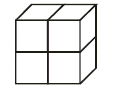 Προγραμματισμός και Επιλογή Ανθρώπινου Δυναμικού
16
Τεστ Ορθογραφίας (1/2)
Για τις επόμενες ερωτήσεις να επιλεγεί η ορθή γραφή της λέξης.
1. α. κρησφύγετο, 
  β. κρυσφήγετο,  
  γ. κρησφήγετο, 
  δ. κρησφίγετο

2. α. ανέκλιτα,
   β. ανέκλιττα, 
   γ. ανέκκλητα, 
   δ. αναίκλητα
Προγραμματισμός και Επιλογή Ανθρώπινου Δυναμικού
17
Τεστ Ορθογραφίας (2/2)
3. α. αρχαιοκαπηλεία,
   β. αρχαιοκαπηλία, 
   γ. αρχεοκαπηλεία,
   δ. αρχεοκαπηλία

4. α) αλληλλέγγυος, 
   β. αλληλέγκυος, 
   γ. αλληλέγγυος, 
   δ. αλληλέγγυος
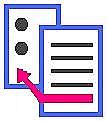 Προγραμματισμός και Επιλογή Ανθρώπινου Δυναμικού
18
ΣΥΝΤΑΞΗ ΤΟΥ ΒΙΟΓΡΑΦΙΚΟΥ ΣΗΜΕΙΩΜΑΤΟΣ [curriculum vitae]
Προγραμματισμός και Επιλογή Ανθρώπινου Δυναμικού
19
Δημιουργία προσωπικού φακέλου
Το βιογραφικό σημείωμα είναι απαραίτητο για το «κυνήγι» της εργασίας.
Πρέπει να τεκμηριώνεται.
Πρέπει να περιλαμβάνει συστατικές επιστολές και τη συνοδευτική επιστολή.
Είναι μια φωτογραφία με λόγια και περιλαμβάνει στοιχεία αληθινά και χωρίς αλλοιώσεις.
Προγραμματισμός και Επιλογή Ανθρώπινου Δυναμικού
20
Το βιογραφικό σας & η αναζήτηση εργασίας (1/2)
Η αναζήτηση εργασίας είναι μια διαδικασία μάρκετινγκ.
Το προϊόν είναι οι δεξιότητες και οι εμπειρίες σας ενώ 
Καταναλωτής είναι ο υποψήφιος εργοδότης, του οποίου πρέπει να κεντρίσουμε το ενδιαφέρον του και να ορίσει την ημερομηνία της συνέντευξης.
Προγραμματισμός και Επιλογή Ανθρώπινου Δυναμικού
21
Το βιογραφικό σας & η αναζήτηση εργασίας (2/2)
Πρέπει να δίνεται έμφαση στις διαφορετικές 
πτυχές της εκπαίδευσης και της προϋπηρεσίας σας. 
Πάντοτε να τοποθετούνται οι πιο πρόσφατες πληροφορίες στο επάνω μέρος του βιογραφικού
Προγραμματισμός και Επιλογή Ανθρώπινου Δυναμικού
22
Το βιογραφικό σημείωμα πρέπει να είναι:
Σύντομο.
Ευανάγνωστο. 
Καθαρό.
Οι λέξεις αναφέρονται ολόκληρες.
Επιβάλλεται σωστή στίξη και ορθογραφία.
Επιβάλλεται ειλικρίνεια και σαφήνεια.
Προγραμματισμός και Επιλογή Ανθρώπινου Δυναμικού
23
Αποφεύγετε:
Μην εμπλουτίζετε το Βιογραφικό Σημείωμα (Β.Σ.) με εικόνες.
Μη χρησιμοποιείτε περιττές εκφράσεις.
Μην αντιγράφετε το Β.Σ. κάποιου άλλου.
Μην περιλάβετε ψευδή στοιχεία.
Μη στέλνετε διορθωμένες φωτοτυπίες.
Μη χρησιμοποιείτε έγχρωμο χαρτί.
Προγραμματισμός και Επιλογή Ανθρώπινου Δυναμικού
24
Θεματικές Ενότητες του Βιογραφικού Σημειώματος (Β.Σ.)
ΠΡΟΣΩΠΙΚΑ ΣΤΟΙΧΕΙΑ
ΣΤΟΧΟΙ ΣΤΑΔΙΟΔΡΟΜΙΑΣ
ΕΚΠΑΙΔΕΥΣΗ ή ΣΠΟΥΔΕΣ
ΣΕΜΙΝΑΡΙΑ - ΣΥΝΕΧΗΣ ΚΑΤΑΡΤΙΣΗ
ΕΠΑΓΓΕΛΜΑΤΙΚΗ ΕΜΠΕΙΡΙΑ
ΞΕΝΕΣ ΓΛΩΣΣΕΣ
ΓΝΩΣΕΙΣ Η/Υ
ΔΙΑΚΡΙΣΕΙΣ/ΣΥΜΜΕΤΟΧΗ ΣΕ ΣΥΛΛΟΓΟΥΣ
ΠΡΟΣΩΠΙΚΑ ΕΝΔΙΑΦΕΡΟΝΤΑ
ΣΥΣΤΑΤΙΚΕΣ ΕΠΙΣΤΟΛΕΣ
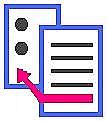 Προγραμματισμός και Επιλογή Ανθρώπινου Δυναμικού
25
Τέλος ενότητας
Επεξεργασία υλικού: 
Μέγας Χρήστος
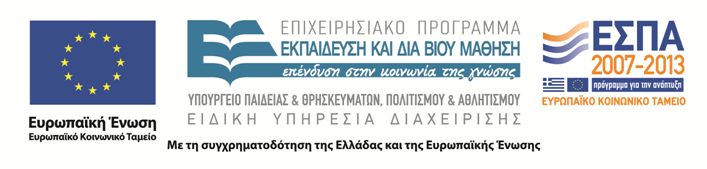 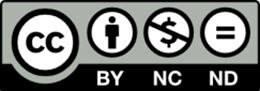